Satisfiability Modulo Theoriessolvers in Program Analysis and Verification
Nikolaj Bjørner
Microsoft Research
Lecture 1
Overview of the lectures
Summary of Day 1
What do SMT solvers do?

Some applications of SMT solvers in program analysis, verification and testing.

Fundamentals: Logics and theories.

Core: Modern SAT solving technologies. 

Lab: Try out SAT problems with Z3.
Summary of Day 2
Functions and equalities: 	Congruence closure

Pex: Program EXploration

Lab: Encode combinatorial problems.
Longest paths
A Sudoku solver
Rush hour
Summary of Day 3
A solver for Arithmetic


Lab: 
Explore Pex
Rush hour and bounded model checking
Summary of Day 4
Theory combination methods for combining decision procedures

A decision procedure for Arrays

Lab: 
Encode queues using arrays
Summary of Day 5
Array decision procedures (part 2)

Quantifiers and SMT solvers

Lab:
Build your own theory decision procedure on top of Z3
SMT 
An appetizer
Gachhe kanthal, gonfe tel 
গাছে কাঁঠাল, গোঁফে তেল।
Make castles in air.
Domains from programs
Bits and bytes

Numbers	

Arrays	

Records		

Heaps		

Data-types	

Object inheritance
Satisfiability Modulo Theories (SMT)
Uninterpreted Functions
Array Theory
Arithmetic
SMT Applications
Logic is the Calculus of Computation
		       Zohar Manna
Program Verification
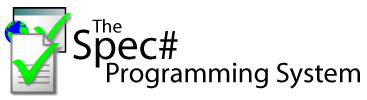 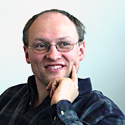 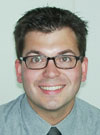 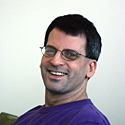 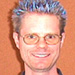 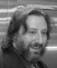 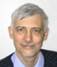 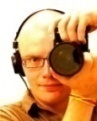 Hyper-V
Boogie
VCC
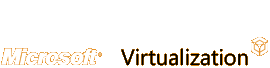 HAVOC
Verification 
condition
Win. Modules
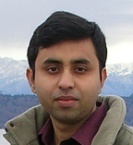 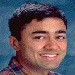 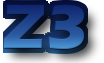 Bug path
Rustan Leino, Mike Barnet, Michal Mosƙal, Shaz Qadeer, Shuvendu Lahiri,  Herman Venter,  Peter Muller,
Wolfram Schulte, Ernie Cohen
Z3 & Program Verification
Quantifiers, quantifiers, quantifiers, …
Modeling the runtime
Frame axioms (“what didn’t change”)
Users provided assertions (e.g., the array is sorted)
Prototyping decision procedures (e.g., reachability, heaps, …)
Solver must be fast in satisfiable instances.
Trade-off between precision and performance.
Candidate (Potential) Models
Test case generation
Run Test and Monitor
Path Condition
Execution Path
TestInputs
KnownPaths
seed
New input
Constraint System
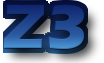 Solve
Unexplored path
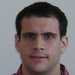 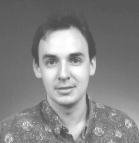 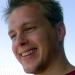 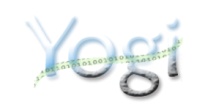 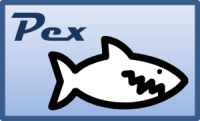 Vigilante
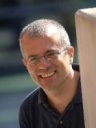 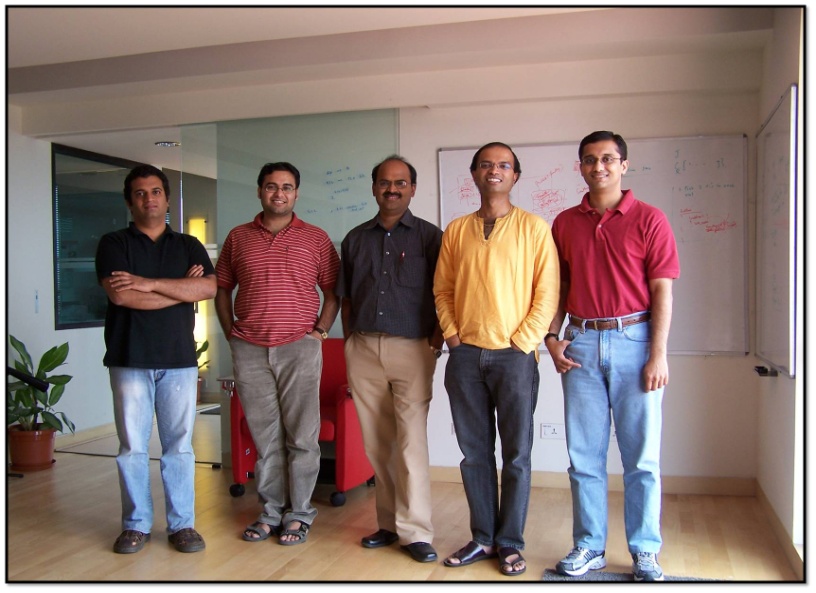 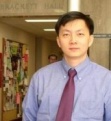 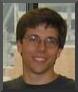 Nikolai Tillmann, Peli de Halleux, Patrice Godefroid
Aditya Nori, Jean Philippe Martin, Miguel Castro, 
Manuel Costa, Lintao Zhang
Z3 & Test case generation
Formulas may be a big conjunction
Pre-processing step
Eliminate variables and simplify input format
Incremental: solve several similar formulas
New constraints are asserted.
push and pop: (user) backtracking
Lemma reuse
“Small Models”
Given a formula F, find a model M, that minimizes the value of the variables x0 … xn
Static Driver Verifier
Z3 is part of SDV 2.0 (Windows 7)
It is used for:
Predicate abstraction (c2bp)
Counter-example refinement (newton)
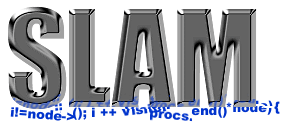 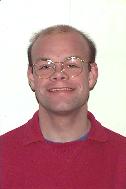 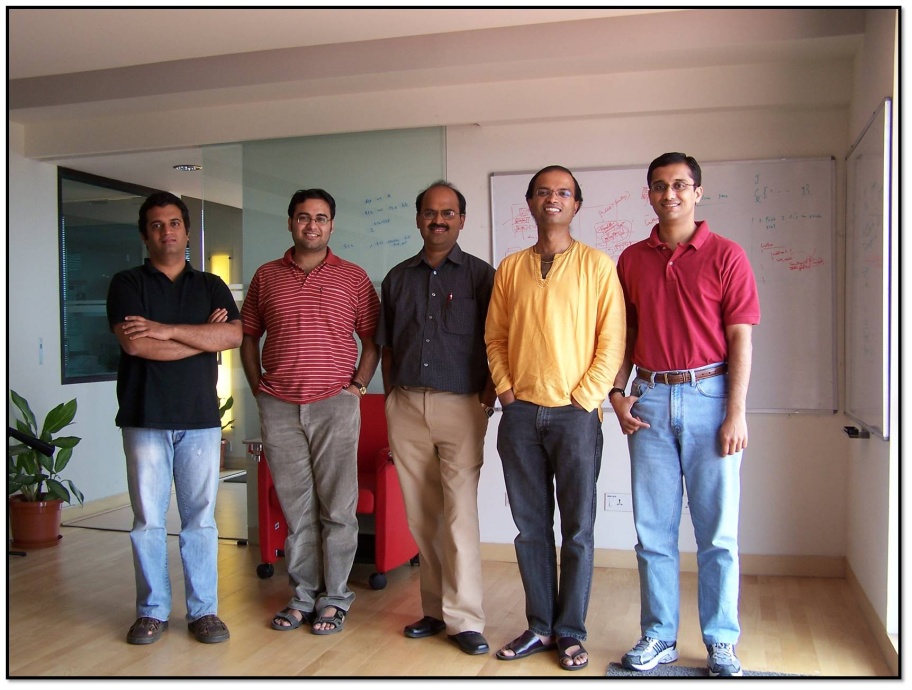 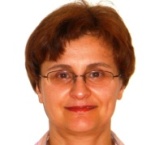 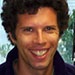 Ella Bounimova, Vlad Levin, Jakob Lichtenberg, 
Tom Ball, Sriram Rajamani, Byron Cook
Z3 & Static Driver Verifier
All-SAT
Fast Predicate Abstraction
Unsatisfiable cores
Why the abstract path is not feasible?
More applications
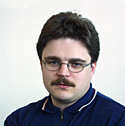 Bounded model-checking of model programs
Termination
Security protocols, F#
Business application modeling
Cryptography
Model Based Testing (SQL-Server)
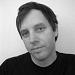 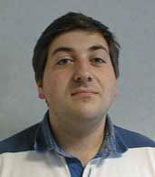 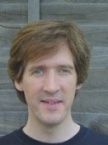 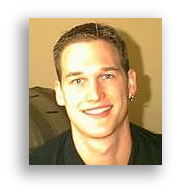 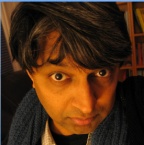 Background
Notation, conventions, fundamentals
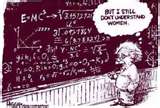 Kaiyila Kaasu Vayila Dosa 
Once you pay the money, you will receive the dosa.
Acknowledgment
Much of the material was assembled from several sources:

	Leonardo de Moura, 
	Clark Barrett, 
	Natarajan Shankar, 
	Ashish Tiwari, 
	Cesare Tinelli, 
	Lintao Zhang.
Questions are allowed
"Bíonn ciúin ciontach" 
The quiet are guilty
Language of logic - summary
Functions , Variables, Predicates
f, g, 	 x, y, z, 	P, Q, = 	
Atomic formulas, Literals
P(x,f(y)), Q(y,z)
Quantifier free formulas
P(f(a), b)  c = g(d)
Formulas, sentences
x . y . [ P(x, f(x))  g(y,x) = h(y) ]
Language: Signatures
A signature  is a finite set of:
Function symbols:
			F = { f, g, … }
Predicate symbols: 
			P = { P, Q,=, true, false, … }
And an arity function: 		  N
Function symbols with arity 0 are constants
A countable set V of variables 
disjoint from 
Language: Terms
The set of terms T(F ,V) is the smallest set formed by the syntax rules:

t  T 	::= v			v  V
		|     f(t1, …, tn)	 f  F t1, …, tn  T

Ground terms are given by T(F ,)
Language: Atomic Formulas
a  Atoms 	::= P(t1, …, tn)	
						P  P t1, …, tn  T

An atom is ground if t1, …, tn  T(F ,) 



Literals are (negated) atoms:
l  Literals	::= a |  a		 a  Atoms
Language: Quantifier free formulas
The set QFF(,V) of quantifier free formulas is the smallest set such that:

 QFF 	::= a  Atoms 		atoms
			|     			negations
			|   ’			bi-implications
			|   ’			conjunction
			|   ’			disjunction
			|   ’			implication
Language: Formulas
The set of first-order formulas are obtained by adding the formation rules:

	  ::= …
		|	 x . 		universal quant.
		| 	 x . 		existential quant.

Free (occurrences) of variables in a formula are theose not bound by a quantifier.
A sentence is a first-order formula with no free variables.
Theories
A (first-order) theory T (over signature ) is a set of (deductively closed) sentenes (over  and V)

Let DC() be the deductive closure of a set of sentences .
For every theory T, DC(T) = T

A theory T is constistent if false  T

We can view a (first-order) theory T as the class of all models of T (due to completeness of first-order logic).
Models (Semantics)
A model M is defined as:
Domain S; set of elements.
Interpretation, fM : Sn S for each f  F with arity(f) = n
Interpretation PM  Sn for each P  P with arity(P) = n
Assignment xM  S for every variable x  V

A formula  is true in a model M if it evaluates to true under the given interpretations over the domain S.

M is a model for the theory T if all sentences of T are true in M.
T-Satisfiability
A formula (x) is T-satisfiable in a theory T if there is a model of DC(T   x (x)). That is, there is a model M for T in which (x) evaluates to true.

Notation: 
		M ⊨T (x)
T-Validity
A formula (x) is T-valid in a theory T if  x (x)  T. That is, (x) evaluates to true in every model M of T.

T-validity:
	 ⊨T (x)
Checking validity
Checking the validity of  in a theory T:

 is T-valid
 T-unsat: 	
 T-unsat:	xyzu . 		(prenex of )
 T-unsat: 	xz . [f(x),g(x,z)] 	(skolemize)
 T-unsat:	[f(a1),g(a1,b1)]  … 	(instantiate)			 [f(an),g(an,bn)] 	( if compactness)
 T-unsat:	 1  …  m 		(DNF)
					where each i is a conjunction.
Checking Validity – the morale
Theory solvers must minimally be able to 
check unsatisfiability of conjunctions of literals.
Clauses – CNF conversion
We want to only work with formulas in Conjunctive Normal Form CNF.



                                                                is not in CNF.
Clauses – CNF conversion
Equi-satisfiable CNF formula
Clauses – CNF conversion
cnf() 	  = let (q,F) = cnf’( ) in q  F
cnf’(a)	  = (a, true)

cnf’(  ’)  = let (q,F1) = cnf’()                          (r, F2) = cnf’(’) 
                            p        = fresh Boolean variable                         in                       (p, F1  F2  ( p   q )  			   ( p   r)  			   ( p   q   r))
Exercise: cnf’(  ’), cnf’(  ’), cnf’( )
Clauses - CNF
Main properties of basic CNF

Result F is a set of clauses.
 
 is T-satisfiable iff cnf() is.

size(cnf())  4(size())
SAT Solving
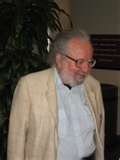 Martin Davis
NY University
Breakthrough in SAT solving
Breakthroughs in SAT solving influenced the way SMT solvers are implemented.
Modern SAT solvers are based on the DPLL algorithm.
		Davis-Putnam-Logemann-Loveland
Modern implementations add several sophisticated search techniques.
Backjumping
Learning
Restarts
Wached literals
DPLL - classique
Incrementally build a model M for a CNF formula F (set of clauses).

Initially M is the empty assignment

Propagate: M: M(r)  false 
if (p q r)  F, M(p) = false, M(q) = true 

Decide M(p)  true or M(p)  false, 
if p is not assigned.

Backtrack: 
if (p q r)  F, M(p) = false, M(q) = M(r)= true, (e.g. M ⊨T C)
DPLL - example
F : (p q)(rs)(tu) (utq) 
M = 

A state during search is a pair M || F.
DPLL - example
F : (p q)(rs)(tu) (utq)

	 || F 			{ Decide M(p)  true }
	p || F
			{ Propagate M(q)  true }
	p, q || F
			{ Decide M(r)  true }
	p, q, r || F
DPLL - example
F : (p q)(rs)(tu) (utq)

	p, q, r || F 			{ Propagate M(s)  false }
	p,q,r,s || F
			{ Decide M(t)  true }
	 p,q,r,s, t || F
			{ Propagate M(u)  false }
	p,q,r,s, t, u  || F
DPLL - example
F : (p q)(rs)(tu) (utq)

	p,q,r,s, t, u  || F
		{ Backtrack}
	p,q,r,s,t, || F

Improvement 1: The conflict does not depend on r or s.
 Analyze conflict for further back-jumping.
DPLL - example
F : (p q)(rs)(tu) (utq)

	p, q, r, s, t, u  || F
		{ Backjump}
	p, q, t || F

Improvement 2: Learn from Propagate.
DPLL - example
F : (p q)(rs)(tu) (utq)






With the learned clause (p t) we could use Propagate to infer t
"Is leor nod don eolach" A hint is sufficient for the wise
DPLL – learning
F : (p q)(rs)(tu) (utq)

How do you learn the right clauses?
Answer – maintain implication graph.
Implication graph = clause that was used for propagation:p || F
				{ Propagate M(q)  true }
	   p, q(p q) || F
Modern DPLL – as transitions
Maintain states of the form:
M || F		- during search
M || F || C 	– for backjumping
M a partial model, F are clauses, C is a clause.

Decide 	 M || F  Mpd || F 		if p  F \ M
						d is a decision marker
Propagate M || F  MpC || F
							if p  C  F, C = (C’  p), M ⊨T C’
Modern DPLL – as transitions
Conflict M || F  M || F || C  	if C  F, M ⊨T C

Learn M || F || C  M || F, C || C	i.e, add C to F

Resolve Mp(C’ p) || F || C  p  M || F || C  C’ 
Skip Mp || F || C  M || F || C	if pC 

Backjump MM’pd|| F || C  MpC || F 	 
	if pC and M’ does not intersect with C
Modern DPLL – as transitions
Other transitions:

Restart M || F   || F

Clause minimization …
Modern DPLL - implementation
Watch literals for Propagate and Conflict 
Naïve: For every literal l maintain map:
Watch(l) = {C1 … Cm}	 where    l  Ci 
If l is assigned to true, check each Cj  Watch(l) for Conflict or Propagate

But most of the time, some other literal in Cj is either:
Unassigned (not yet assigned)
Assigned to true.
Modern DPLL - implementation
Insight: 
No need to include clause C in every set Watch(l) where l  C.

It suffices to include C in at most 2 such sets.

Maintain invariant:
If some literal l in C unassigned, or assigned to true, then C belongs to the Watch(l’) of some literal that is unassigned or true.
Modern DPLL - implementation
Modern DPLL - implementation
Maintain 2-watch invariant:
Set l to true (l to false). 
For each C  Watch(l) 
If all literals in C are assigned to false, then Backjump
Else, if all but one literal in C is assigned to false, then Propagate
Else, if the other literal in l’  C where C  Watch(l’) is assigned to true, then do nothing.
Else, some other literal l’ is true or unassigned, and not watched. Set Watch(l’)  Watch(l’)  { C }, set 
	Watch(l)  Watch(l) \ { C }.
Modern DPLL - implementation
Heuristic: Phase caching

Remember the last truth value assigned to propositional atom.
If using rule Decide, then re-use the old assignment.

Why should this be good (in practice)?
Dependencies follow clusters.
Truth values in a cluster are dependent.
Truth values between clusters are independent.
Decide is mainly used when jumping between clusters.
विनाशकाले विपरित बुध्दी 
When doomsday comes, one takes wrong decisions
Modern DPLL - tuning
Tune between different heuristics:
Restart frequency
Why is restarting good?
Phase to assign to decision variable
Which variable to split on
Use simulated annealing based on activity in conflicts
Feedback factor from phase changes
Which lemmas to learn
Not necessarily unique
Minimize lemmas
Z3 -An Efficient 
SMT Solver
By Leonardo de Moura and Nikolaj Bjørner
Main features
Linear real and integer arithmetic.
Fixed-size bit-vectors
Uninterpreted functions
Extensional arrays
Quantifiers
Model generation
Several input formats (Simplify, SMT-LIB, Z3, Dimacs)
Extensive API (C/C++, .Net, OCaml)
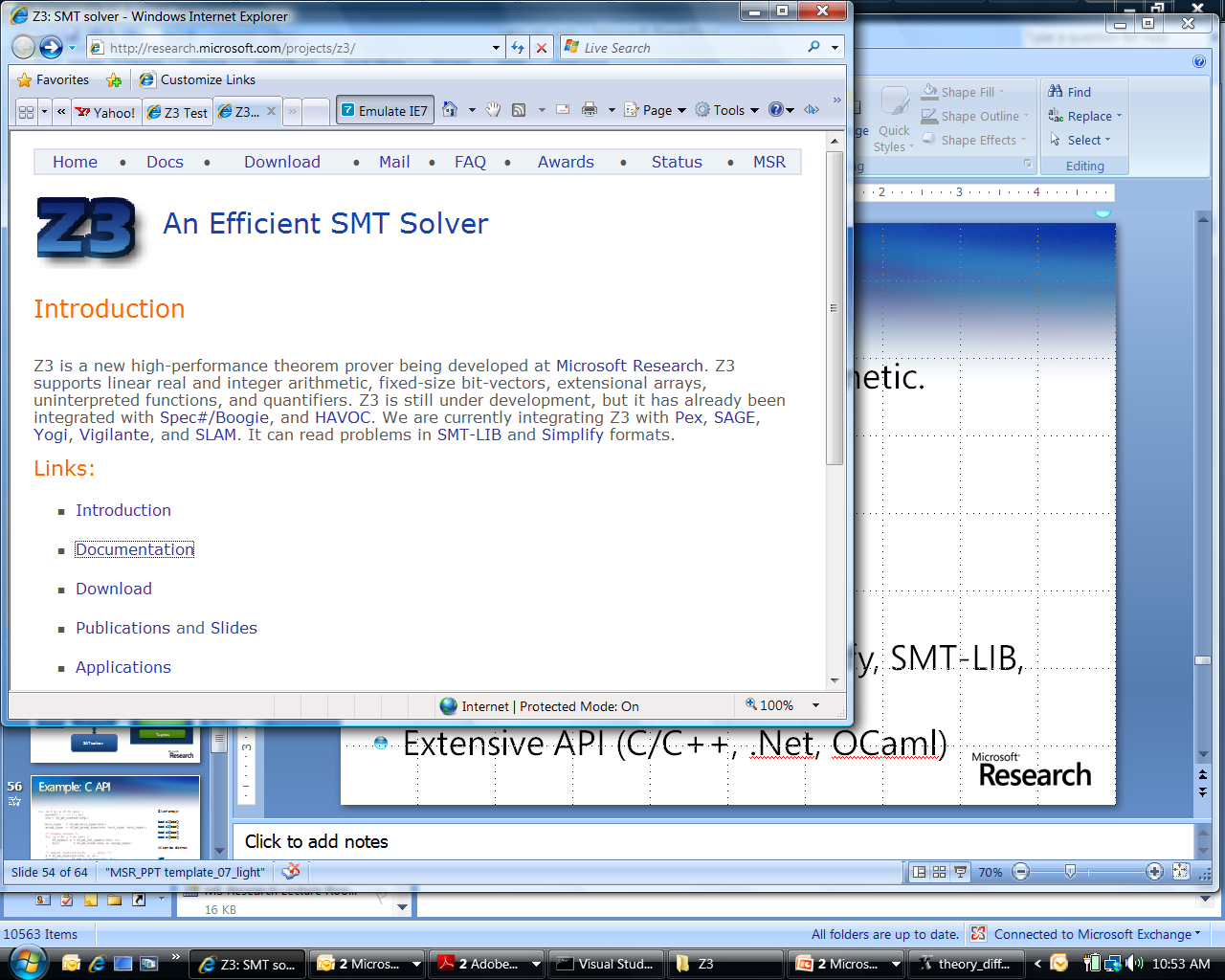 Web
Supporting material
http://research.microsoft.com/projects/z3/documentation.html
Z3: Core System Components
Theories
Text
C
.NET
OCaml
Bit-Vectors
Rewriting Simplification
Arithmetic
Arrays
Core Theory
E-matching
Partial orders
Tuples
SAT solver
Example: C API
Given arrays:

bool a1[bool];
bool a2[bool]; 
bool a3[bool];
bool a4[bool];

All can be distinct.

Add: 

bool a5[bool];

Two of a1,..,a5 must be equal.
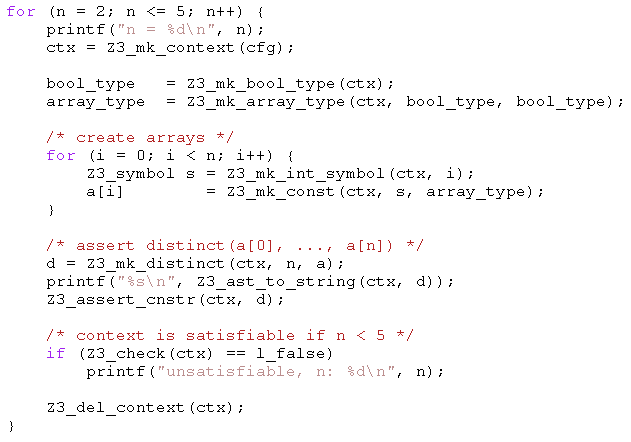 Example: SMT-LIB
(benchmark array
 :logic QF_AUFLIA
 :status unsat
 :extrafuns ((a Array)  (b Array)  (c Array))
 :extrafuns ((i Int) (j Int))

 :formula (and
            (= (store a i v) b)
            (= (store a j w) c)
            (= (select b j) w)
            (= (select c i) v)
            (not (= b c))
)
(benchmark integer-linear-arithmetic
:status sat
:logic QF_LIA
:extrafuns ((x1 Int) (x2 Int) (x3 Int)                   (x4 Int) (x5 Int))
:formula (and (>= (- x1 x2) 1) 
              (<= (- x1 x2) 3)
              (= x1 (+ (* 2 x3) x5)) 
              (= x3 x5)
              (= x2 (* 6 x4)))
)
SMT-LIB syntax – basics
benchmark 	::= (benchmark name                          [:status (sat | unsat | unknown)]                           :logic logic-name                         declaration*)
declaration 	::= :extrafuns (func-decl*) 		|    :extrapreds (pred-decl*)		|    :extrasorts (sort-decl*)		|    :assumption fmla		|    :formula fmla
sort-decl	::= id			- identifier
func-decl 	::= id sort-decl* sort-decl	- name of function, domain, range
pred-decl	 ::= id sort-decl* 		- name of predicate, domain
fmla		::= (and fmla*)  |  (or fmla*) |  (not fmla) 		|    (if_then_else fmla fmla fmla)   |  (= term term) 		|    (implies fmla fmla) (iff fmla fmla) |  (predicate term*) 
Term	::= (ite fmla term term)		|    (id term*)		- function application		|    id			- constant
SMT-LIB syntax - basics
Logics:
QF_UF – Un-interpreted functions. Built-in sort U
QF_AUFLIA – Arrays and Integer linear arithmetic. 
Built-in Sorts:
Int, Array (of Int to Int)
Built-in Predicates:
<=, >=, <, >,   
Built-in Functions:
+, *, -, select, store.
Constants: 0, 1, 2, …
SMT-LIB – encodings
Q: There is no built-in function for max or min. How do I encode it?

(max x y) is the same as (ite (> x y) x y)
Also: replace (max x y) by fresh constant max_x_y add assumptions::assumption (implies (> x y) (= max_x_y x)):assumption (implies (<= x y) (= max_x_y y))

Q: Encode the predicate (even n), that is true when n is even.
Quantifiers
Quantified formulas in SMT-LIB:

fmla	::= …		| (forall bound* fmla)		| (exists bound* fmla)
Bound	::= ( id sort-id )

Q: I want f to be an injective function. Write an axiom that forces f to be injective.

Patterns: guiding the instantiation of quantifiers (Lecture 5)

fmla	::= …		| (forall (?x A) (?y B) fmla :pat { term })		| (exists (?x A) (?y B) fmla :pat { term })

Q: what are the patterns for the injectivity axiom?
Using the Z3 (managed) API
open Microsoft.Z3
open System.Collections.Generic
open System

let par = new Config()
do  par.SetParamValue("MODEL", "true")
let z3 = new TypeSafeContext(par)
Create a context z3:
let check (fmla) = 
  z3.Push();
  z3.AssertCnstr(fmla);
  (match z3.Check() with
  | LBool.False -> Printf.printf "unsat\n"
  | LBool.True  -> Printf.printf "sat\n"
  | LBool.Undef -> Printf.printf "unknown\n"
  | _ -> assert false);  z3.Pop(1ul)
Check a formula

Push
AssertCnstr
Check
Pop
Using the Z3 (managed) API
let (===) x y   = z3.MkEq(x,y)
let (==>) x y   = z3.MkImplies(x,y)
let (&&) x y     = z3.MkAnd(x,y)
let neg x         = z3.MkNot(x)

let a        = z3.MkType(“a”)
let f_decl = z3.MkFuncDecl("f",a,a)
let x        = z3.MkConst(“x”,a)
let f x      = z3.MkApp(f_decl,x)
Declaring z3 shortcuts, constants and functions
Proving a theorem
let fmla1 = ((x === f(f(f(f(f(f x))))) && (x === f(f(f x)))) ==> (x === (f x))
do  check (neg fmla1)
(benchmark euf  :logic QF_UF :extrafuns ((f U U) (x U)):formula (not (implies (and (= x (f(f(f(f(f x)))))) (= x (f(f(f x))))) (= x (f x))))
compared to
Enumerating models
We want to find models for




But we only care about different
Enumerating models
Representing the problem
void Test() {
      Config par = new Config();
      par.SetParamValue("MODEL", "true");
      z3 = new TypeSafeContext(par);      
      intT = z3.MkIntType();
      i1 = z3.MkConst("i1", intT);   i2 = z3.MkConst("i2", intT);
      i3 = z3.MkConst("i3", intT);

      z3.AssertCnstr(Num(2) < i1 & i1 <= Num(5));
      z3.AssertCnstr(Num(1) < i2 & i2 <= Num(7));
      z3.AssertCnstr(Num(-1) < i3 & i3 <= Num(17));
      z3.AssertCnstr(Num(0) <= i1 + i2 + i3 & Eq(i2 + i3, i1));
      Enumerate();
      par.Dispose();
      z3.Dispose();
    }
Enumerating models
Enumeration:
void Enumerate() {
      TypeSafeModel model = null;
      while (LBool.True == z3.CheckAndGetModel(ref model)) {
	model.Display(Console.Out);
	int v1 = model.GetNumeralValueInt(model.Eval(i1));
	TermAst block = Eq(Num(v1),i1);
	Console.WriteLine("Block {0}", block);
	z3.AssertCnstr(!block); 
	model.Dispose(); 	      
       }
}
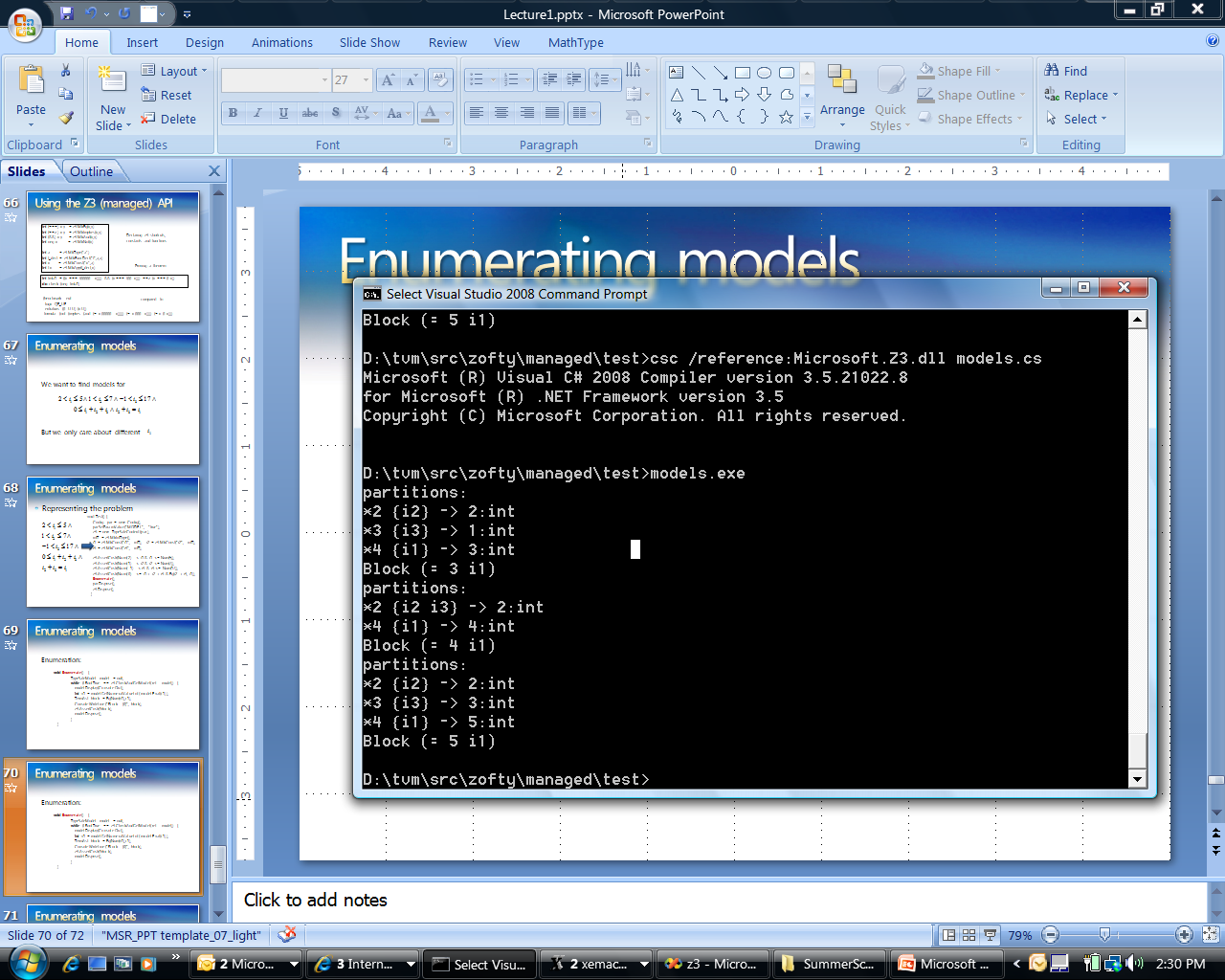 TermAst Eq(TermAst t1, TermAst t2) { return z3.MkEq(t1,t2); }

    TermAst Num(int i) { return z3.MkNumeral(i, intT); }
Push, Pop
int Maximize(TermAst a, int lo, int hi) {
	while (lo < hi) {
	    int mid = (lo+hi)/2;
	    Console.WriteLine("lo: {0}, hi: {1}, mid: {2}",lo,hi,mid);
	    z3.Push();
	    z3.AssertCnstr(Num(mid+1) <= a & a <= Num(hi));
	    TypeSafeModel model = null;
	    if (LBool.True == z3.CheckAndGetModel(ref model)) {
		lo = model.GetNumeralValueInt(model.Eval(a));
		model.Dispose();	    
	    }
	    else hi = mid;
	    z3.Pop();
	}
	return hi;
    }
Maximize(i3,-1,17):
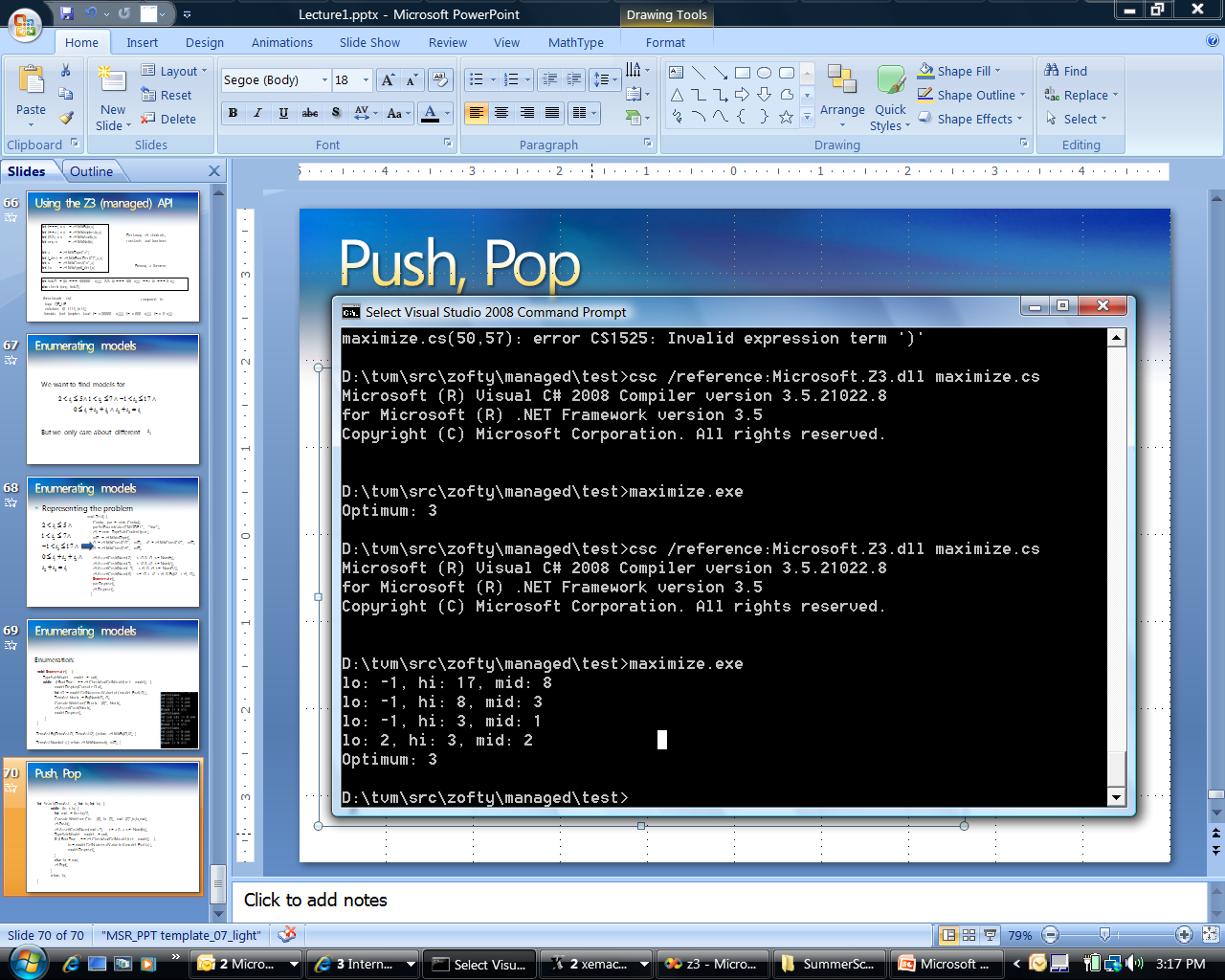 Push, Pop – but reuse search
int Maximize(TermAst a, int lo, int hi) {
	while (lo < hi) {
	    int mid = (lo+hi)/2;
	    Console.WriteLine("lo: {0}, hi: {1}, mid: {2}",lo,hi,mid);
	    z3.Push();
	    z3.AssertCnstr(Num(mid+1) <= a & a <= Num(hi));
	    TypeSafeModel model = null;
	    if (LBool.True == z3.CheckAndGetModel(ref model)) {
		lo = model.GetNumeralValueInt(model.Eval(a));
		model.Dispose();	
		lo = Maximize(a, lo, hi);    
	    }
	    else hi = mid;
	    z3.Pop();
	}
	return hi;
    }